多媒體網路
Multimedia Network
資訊科學 曾珧彰
數位內容 李威霖
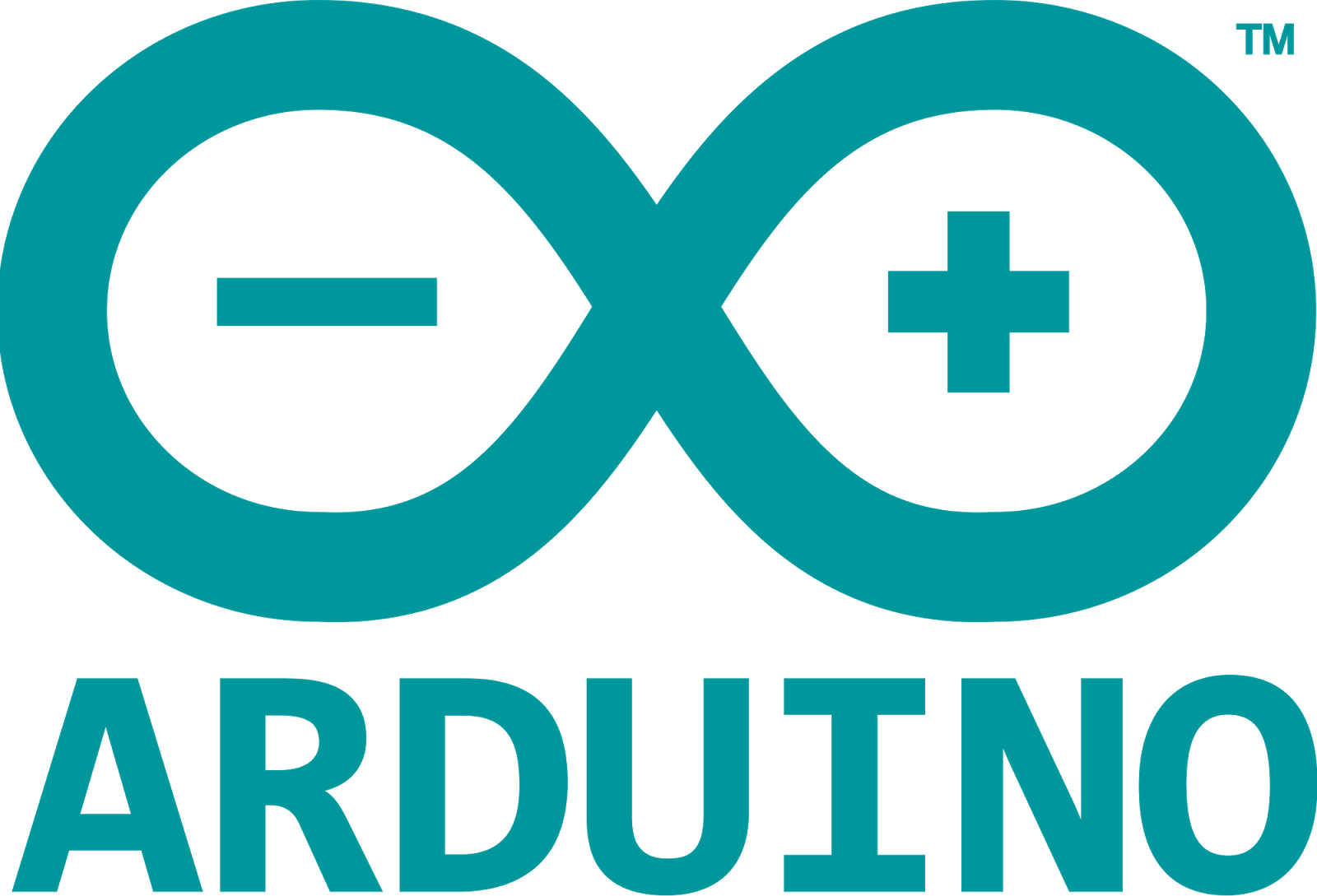 什麼是Arduino?
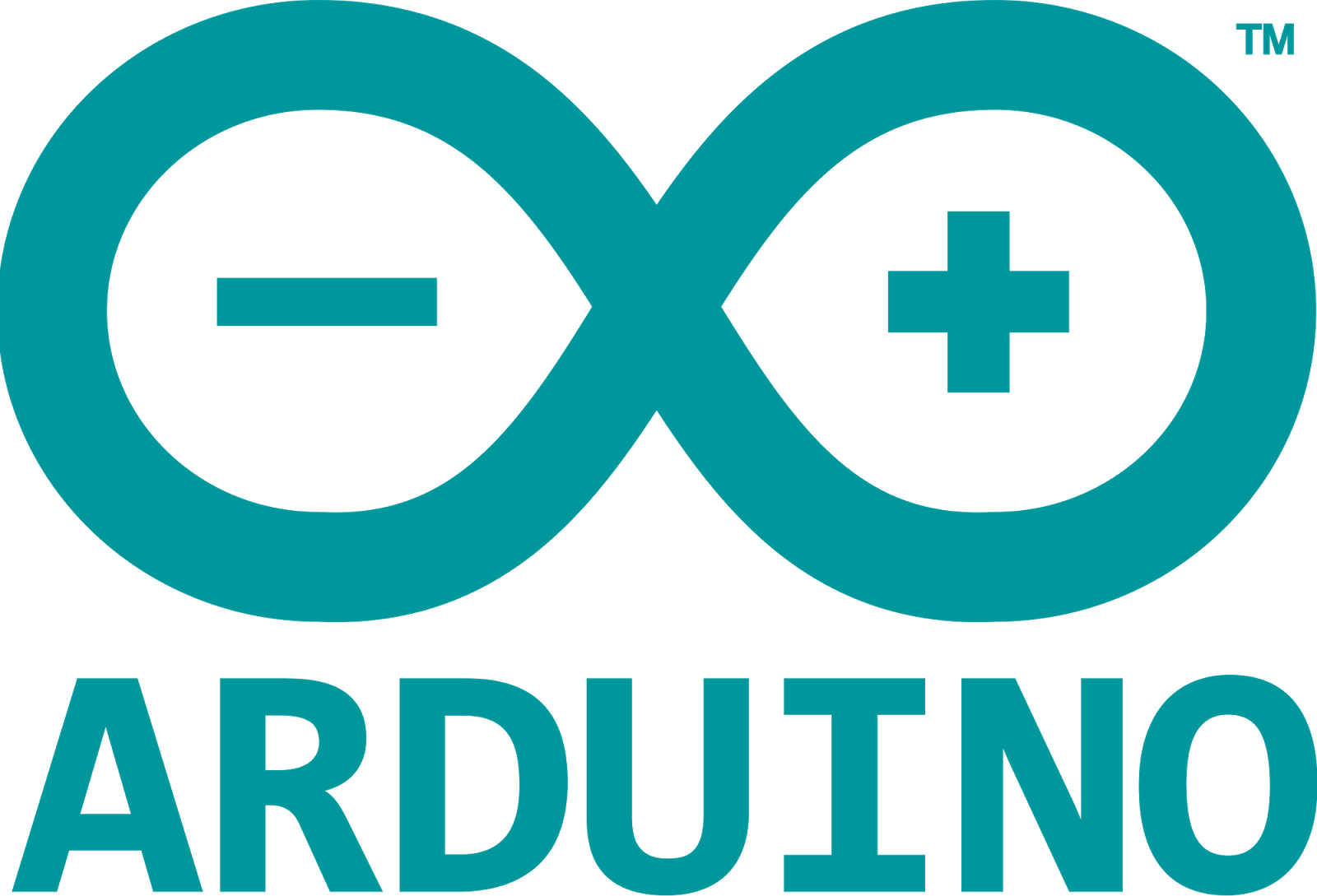 Arduino，是一個開放原始碼的單晶片微控制器，它使用了Atmel AVR單片機，採用了開放原始碼的軟硬體平台，建構於簡易輸出/輸入（simple I/O）介面板，並且具有使用類似Java、C語言的Processing/Wiring開發環境。
微控制器
open source
快速製作電路原型 
模組化，擴充彈性，易上手
免費下載，也可依需求自己修改
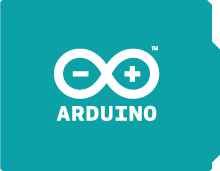 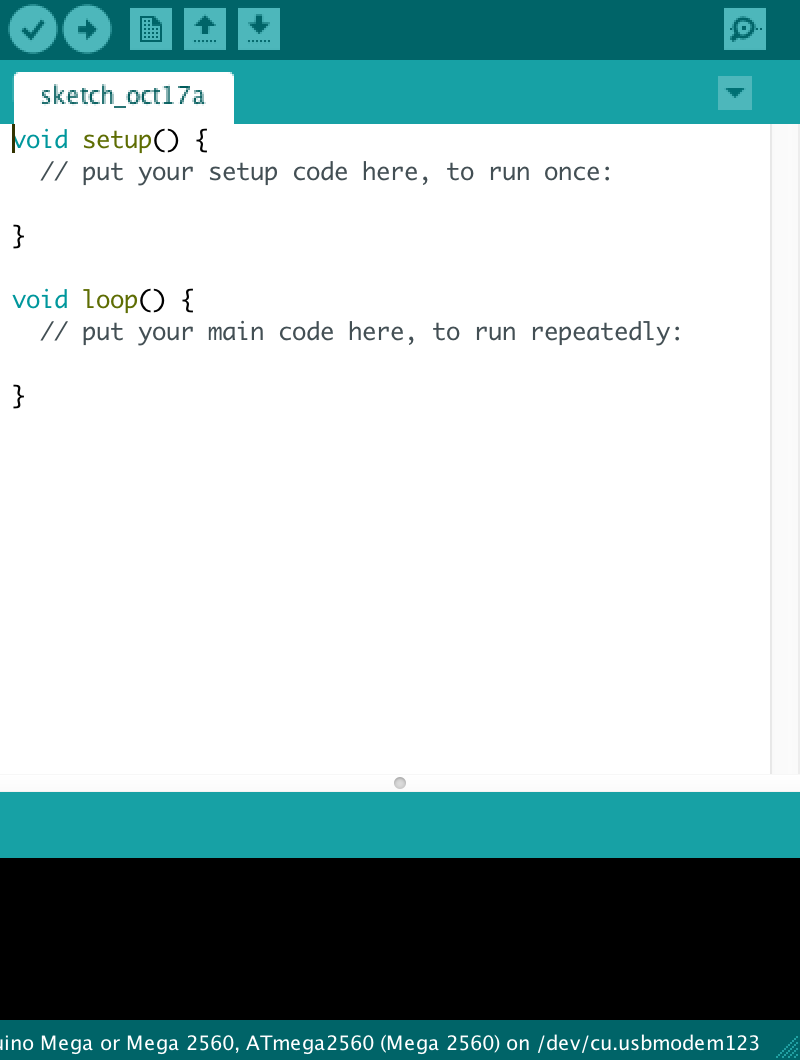 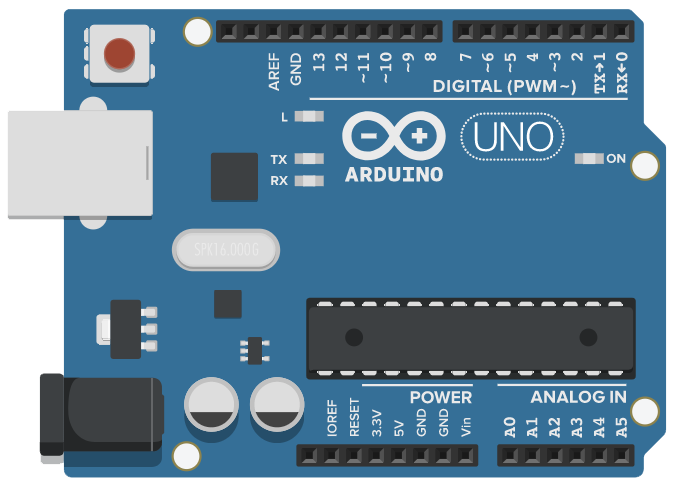 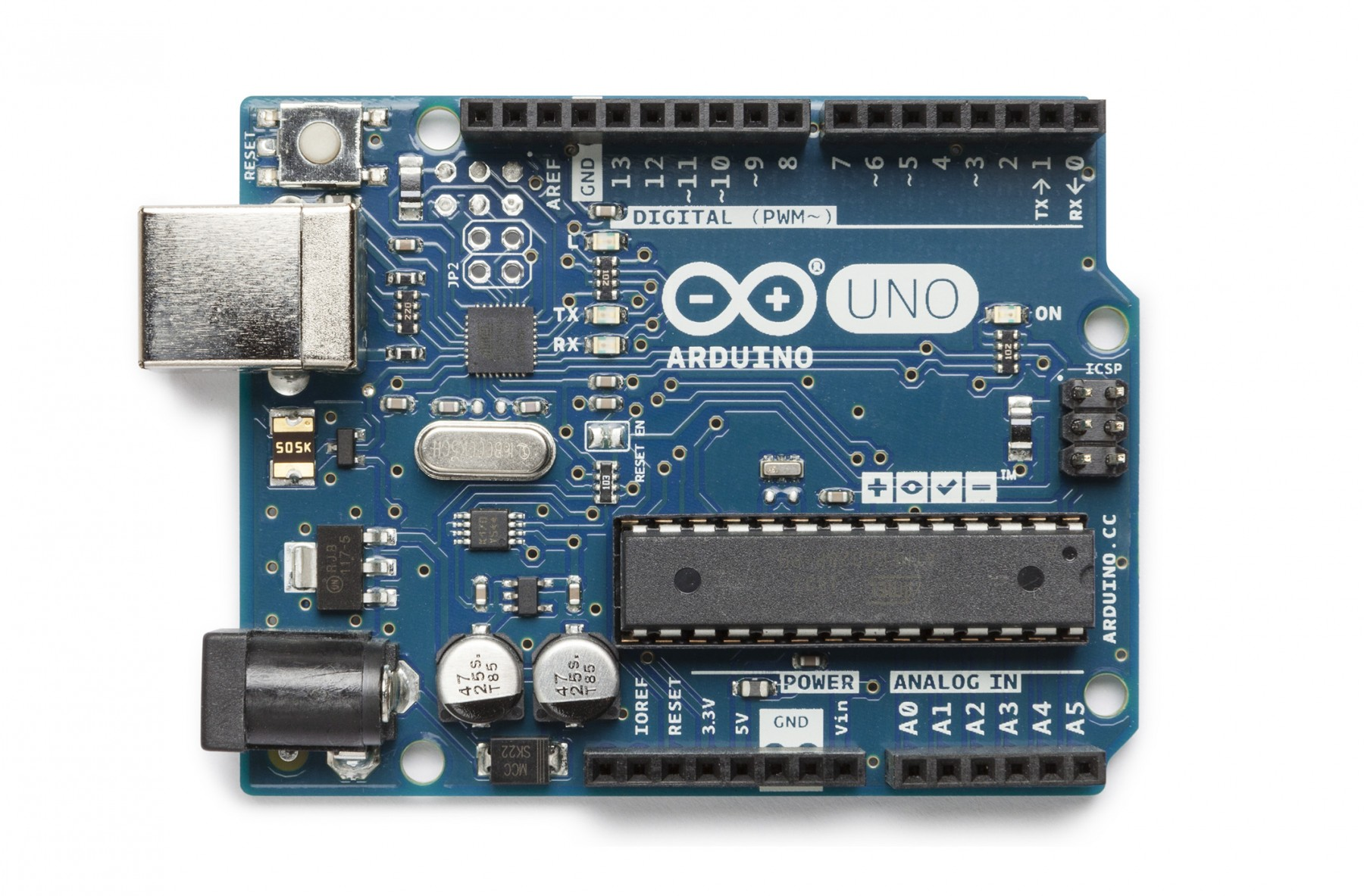 Reset
Digital I/O
USB
DC電源
🔌 電源供應
Analog in
板子種類
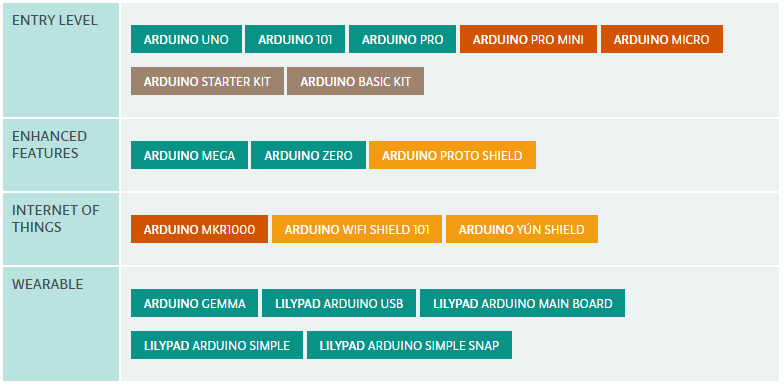 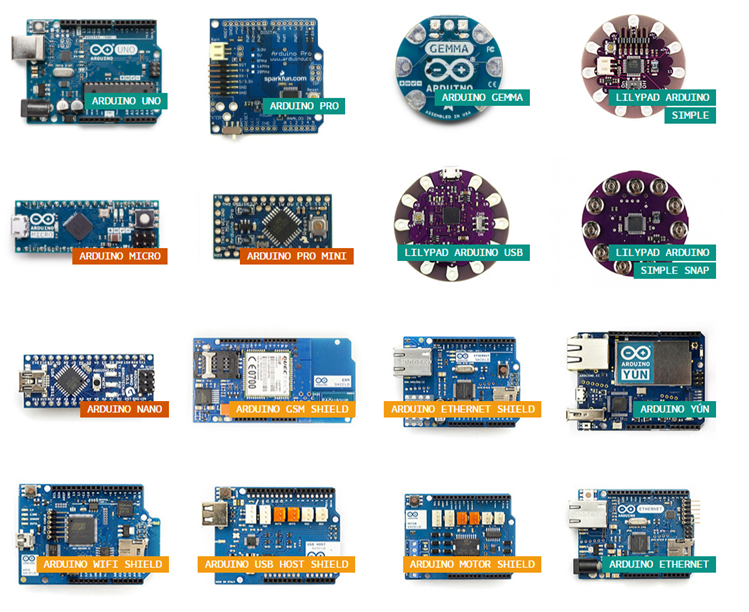 元件介紹
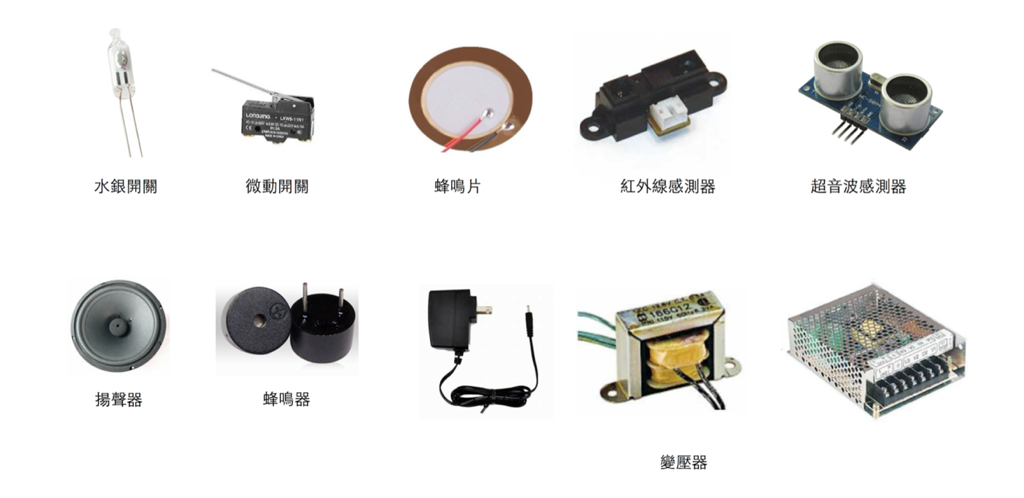 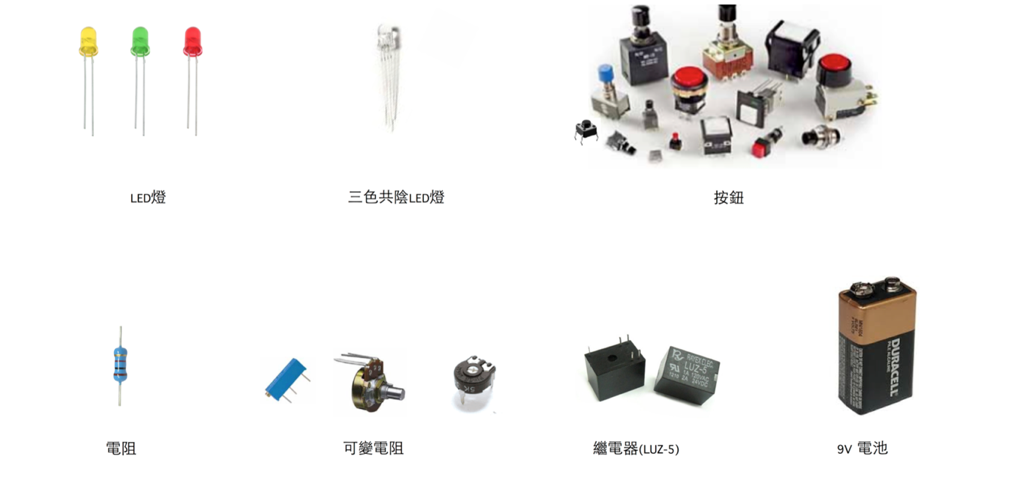 [Speaker Notes: LED
button
搖桿
超音波]
Arduino能做到的事？
自走車、智慧家電、玩具、穿戴式 ...
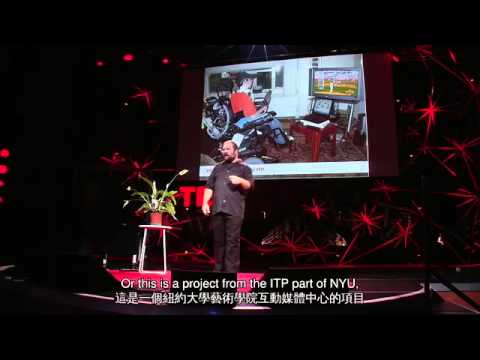 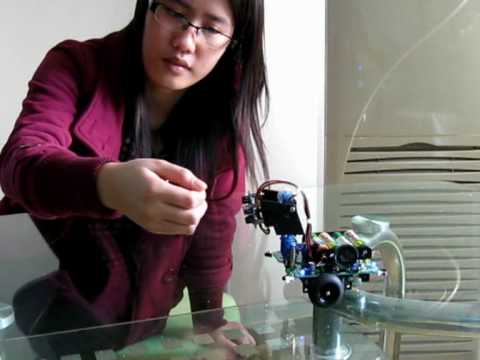 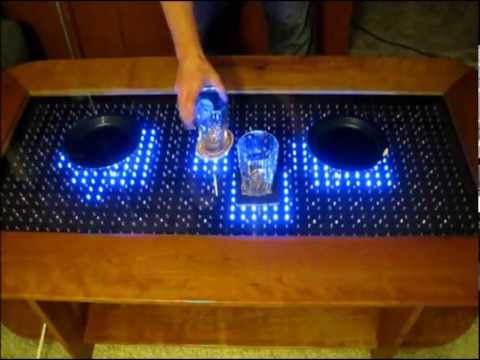 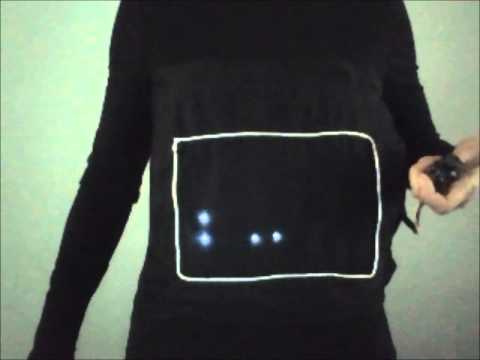 麵包板介紹
橫向連通
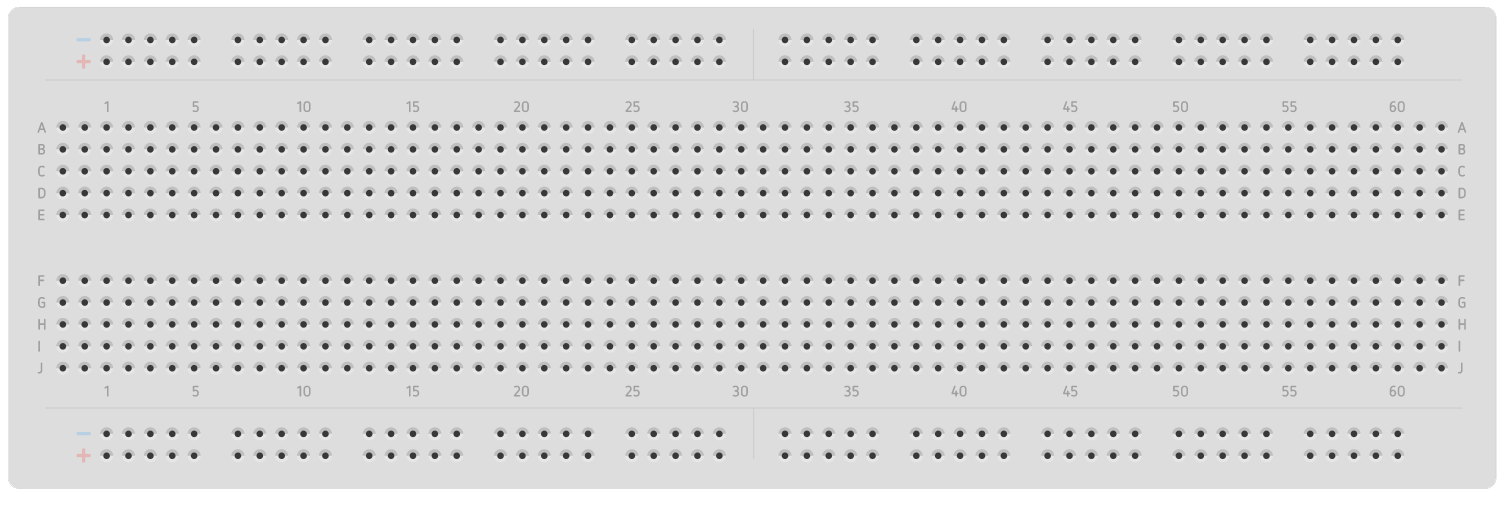 直
向
連
通
上
下
不
通
麵包板介紹
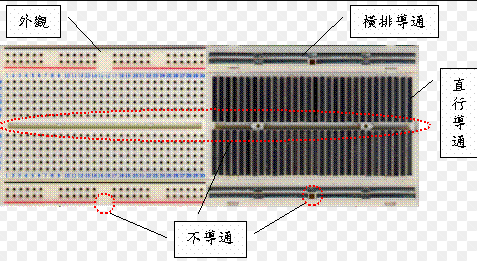 形成通路
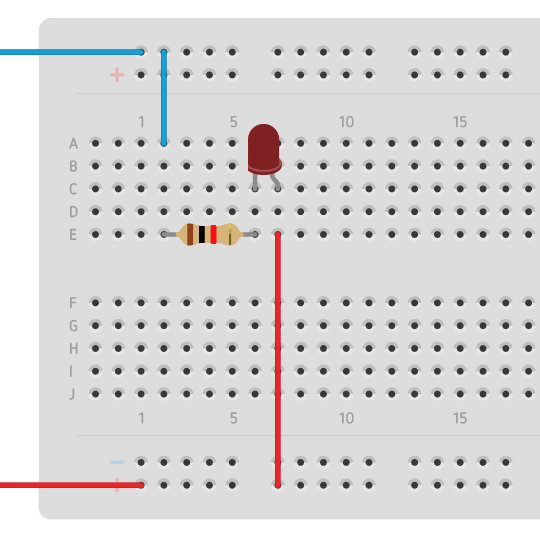 串並聯介紹
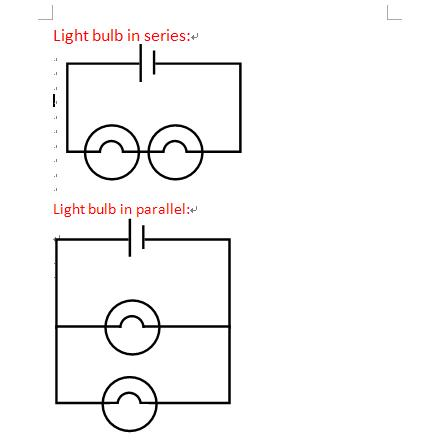 電阻
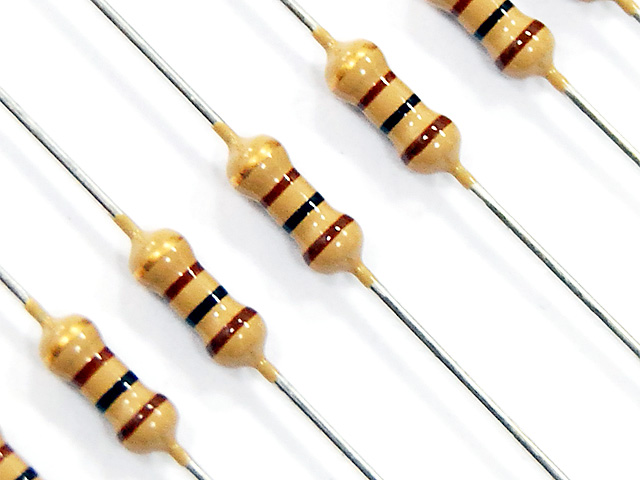 電阻
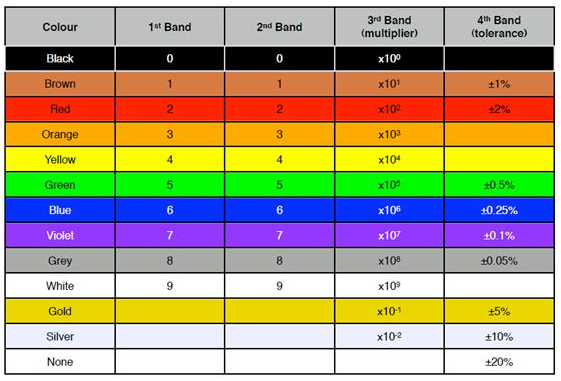 Ardunio 開發環境介紹
首先
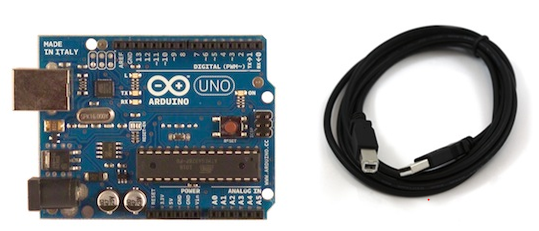 下載開發環境
https://www.arduino.cc/en/Main/Software
驅動程式
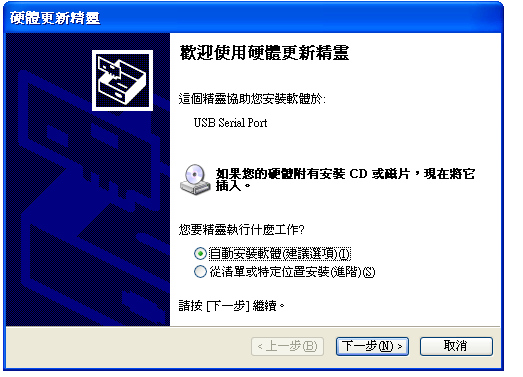 USB裝上去便會開始安裝。
–若一直失敗，則改安裝Driver - CH341SER
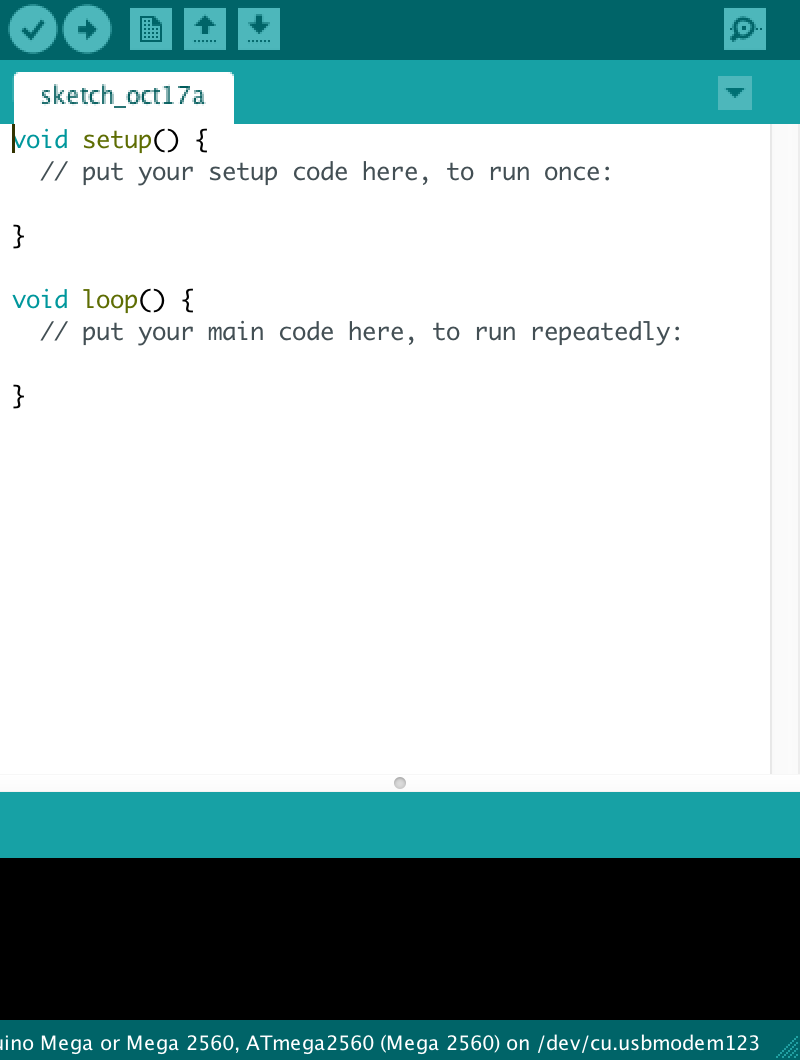 程式內容編輯區
訊息顯示區
程式要素

變數、結構、函式
變數
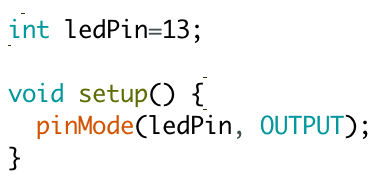 是一個容器
宣告型態、名稱
結構
初始化 setup()
                 在主程式開始撰寫前
                 使Arduino板子設置妥當的指令

執行 loop()
                 這裡寫Arduino腳本
                 程式重複執行直到板子關閉
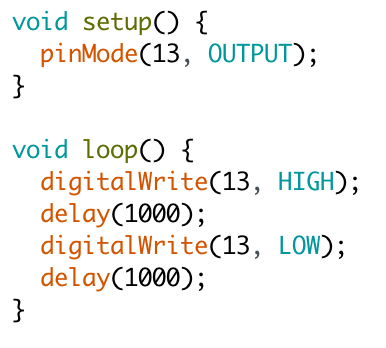 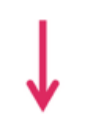 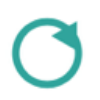 函式
已經編輯好的功能，照格式輸入就能使用。
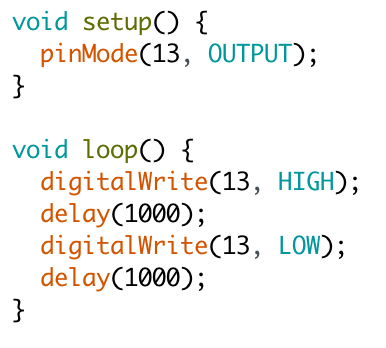 序列埠傳輸
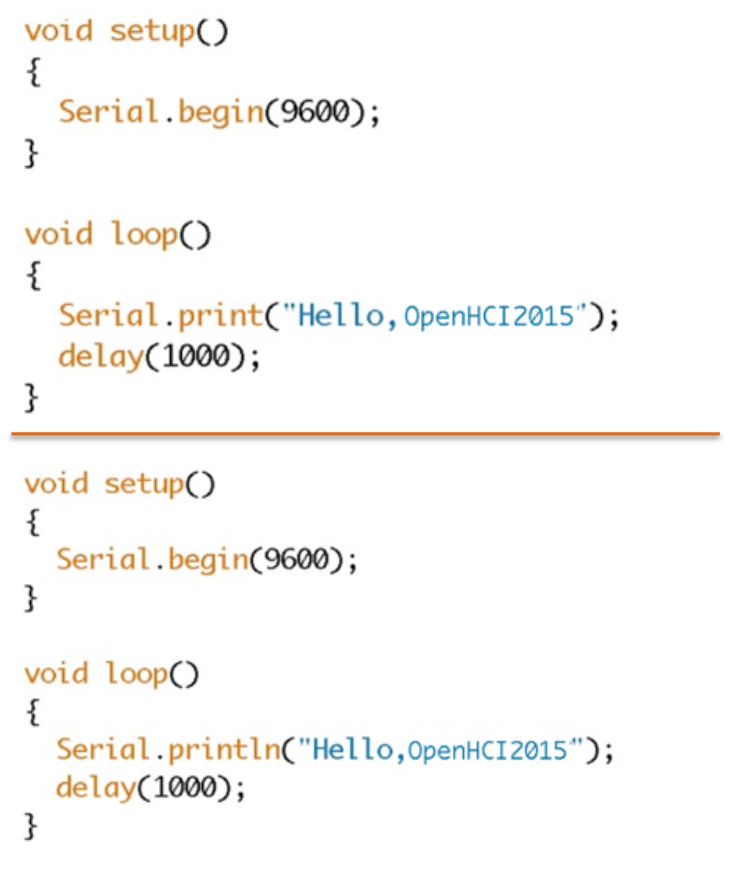 Serial begin(9600);
           指定傳輸的鮑率，
           兩端設定相同即可傳輸資料。

Serial.print(data);
           經序列埠傳遞資料。

Serial.println(data);
           將資料以換行方式呈現。
第一個程式
雙擊 Arduino.exe 啟動 Arduino 主程式，點選 File > Examples > 1.Basics > Blink. 打開 Blink 範例程式。且確認
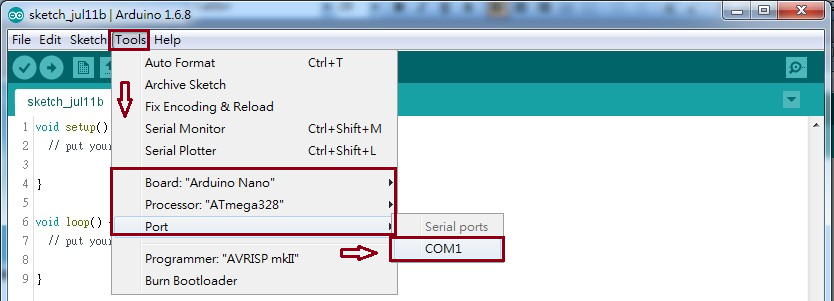 Upload
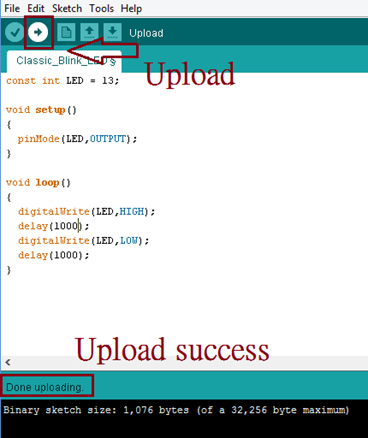 數位訊號與類比訊號
Digital Singal
Analog Singal
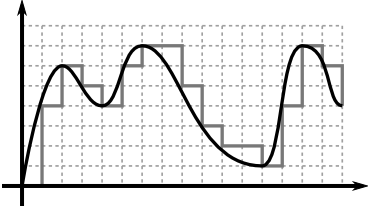 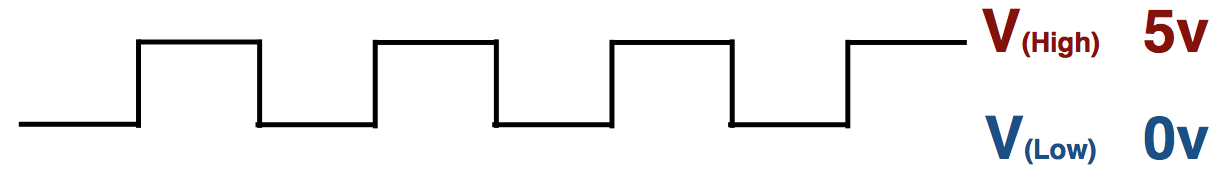 數位訊號是一個離散時間（時間不連續）的訊號
不是1，就是0

e.g. 開關、⽔銀開關、磁簧開關
類比訊號一般任何一個時間點都會有變化值
漸變的、有連續性

e.g. 可變電阻、光敏電阻、壓力感測器
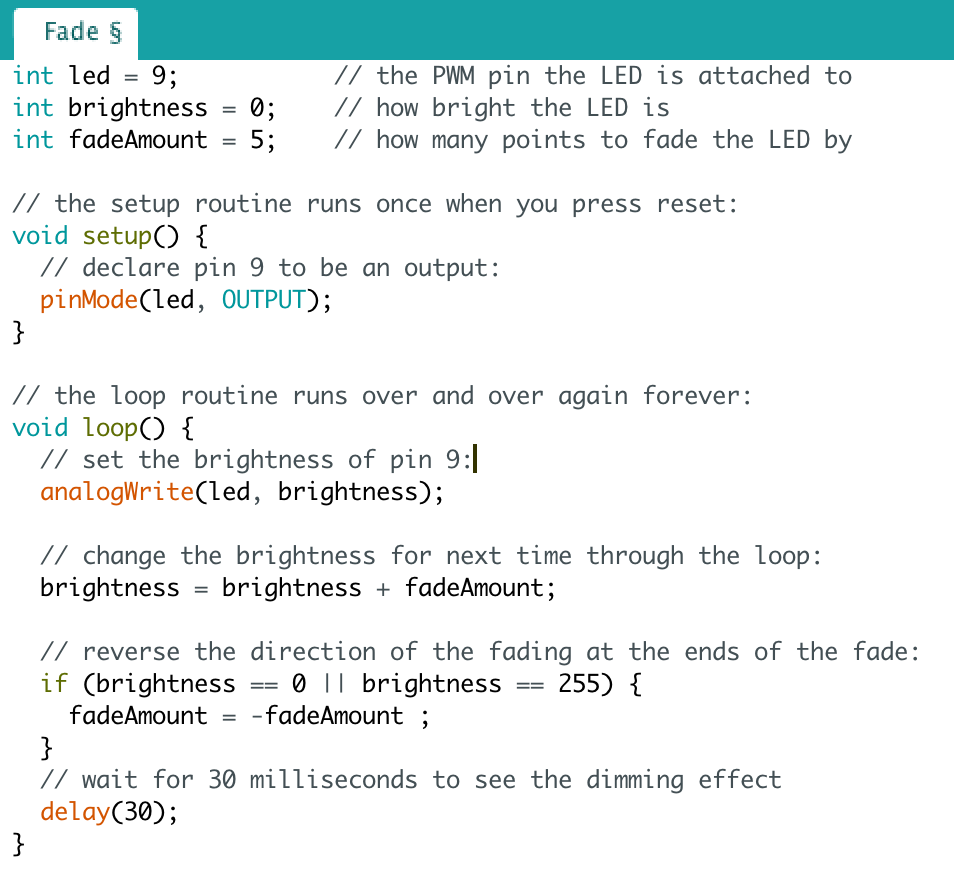 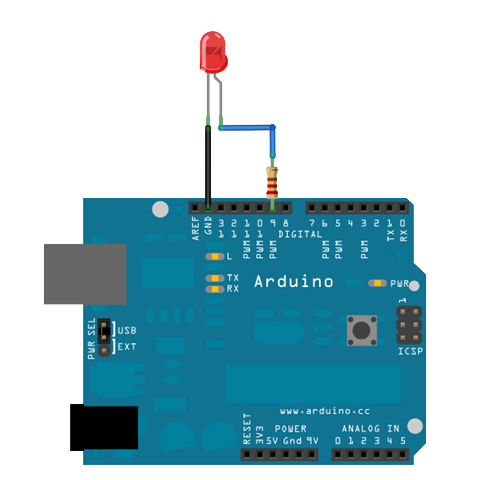 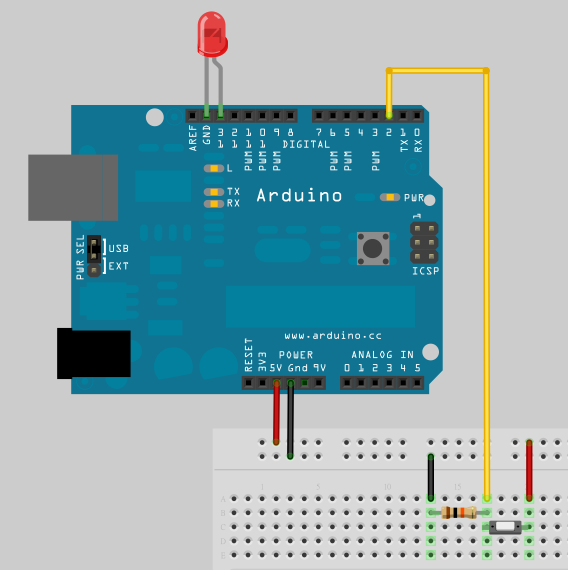 Arduino 筆記 - Lab2 使用按鍵控制 LED 燈號
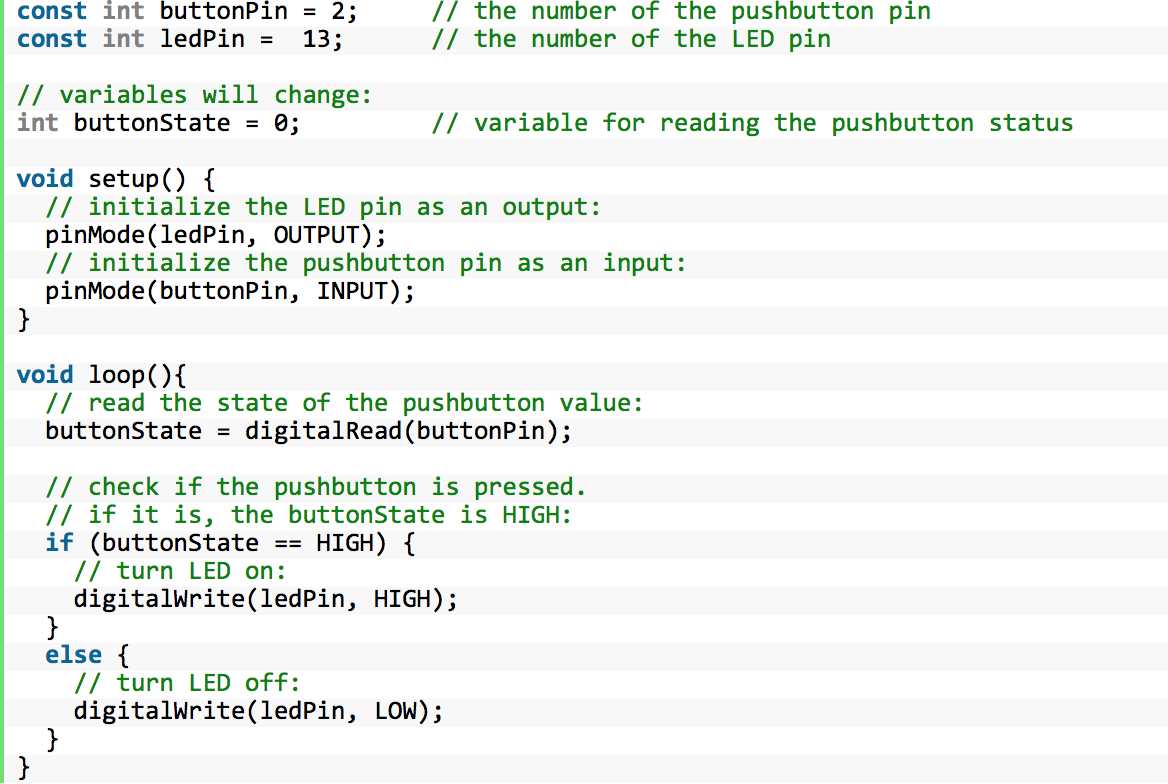 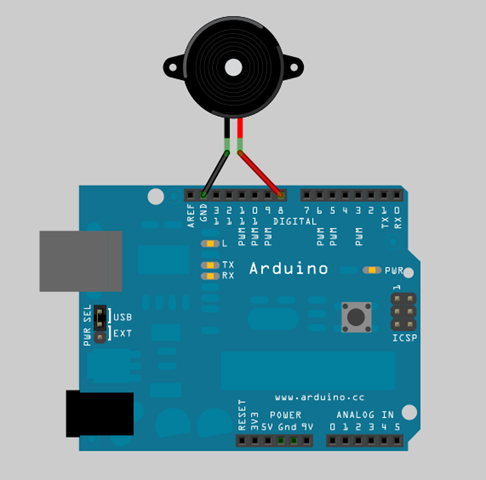 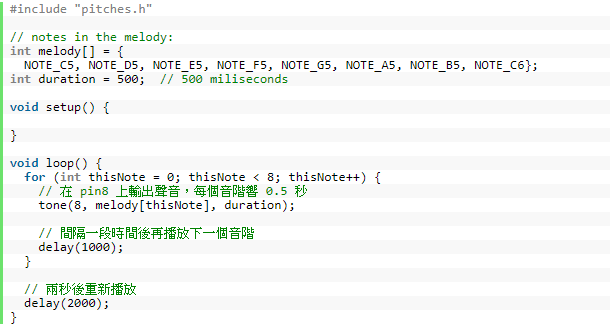 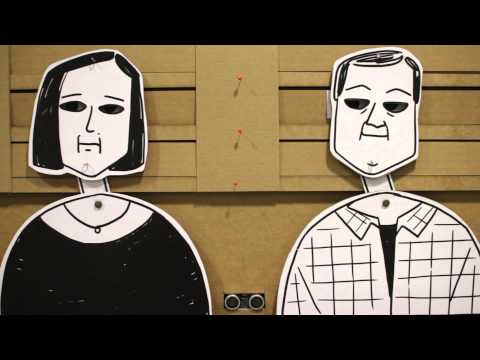 Conclusion
只要在 Arduino 板子上接上各種電子裝置，例如 LED 燈、蜂鳴器、馬達、各式感測器、LCD 顯示器，以及 Wifi, BLE, RFID, GPS 等通訊模組後再撰寫一些控制程式，就能利用 Arduino 做出各式各樣的應用，這些是需要深入去嘗試的，如果有興趣可以利用google 來搜尋更多的資源，或從文末的參考資料開始上手。
Ref
•Arduino官網  http://arduino.cc
•Arduino樂園  http://arduino.tw/
•Cooper Maa: Arduino 入門教學http://coopermaa2nd.blogspot.tw/2011/05/arduino.html
END